“জনপ্রশাসনে উদ্ভাবনঃ পটভূমি,প্রাতিষ্ঠানিক উদ্যোগ    ও অর্জনসমূহ, ভবিষ্যৎ পরিকল্পনা এবং চ্যালেঞ্জ”
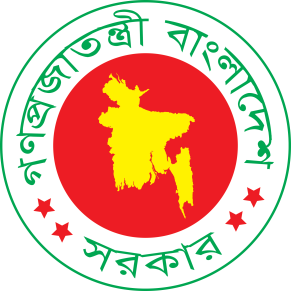 পরিসংখ্যান ও তথ্য ব্যবস্থাপনা বিভাগ
পরিকল্পনা মন্ত্রণালয়
পটভূমি
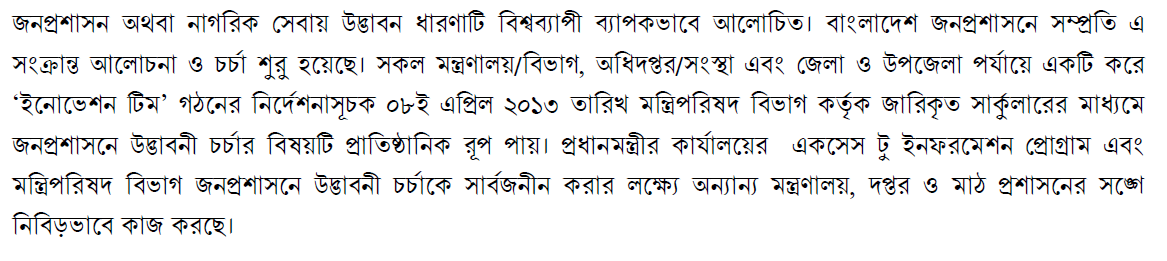 প্রাতিষ্ঠানিক উদ্যোগ ও অর্জনসমূহ
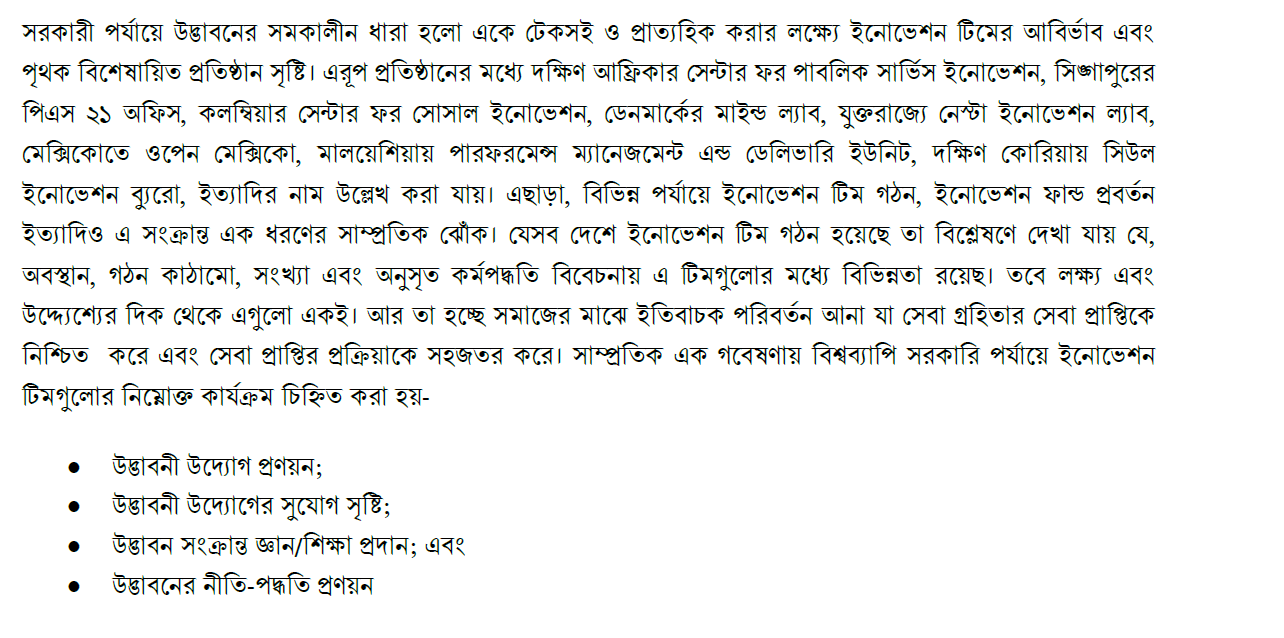 প্রাতিষ্ঠানিক উদ্যোগ ও অর্জনসমূহ
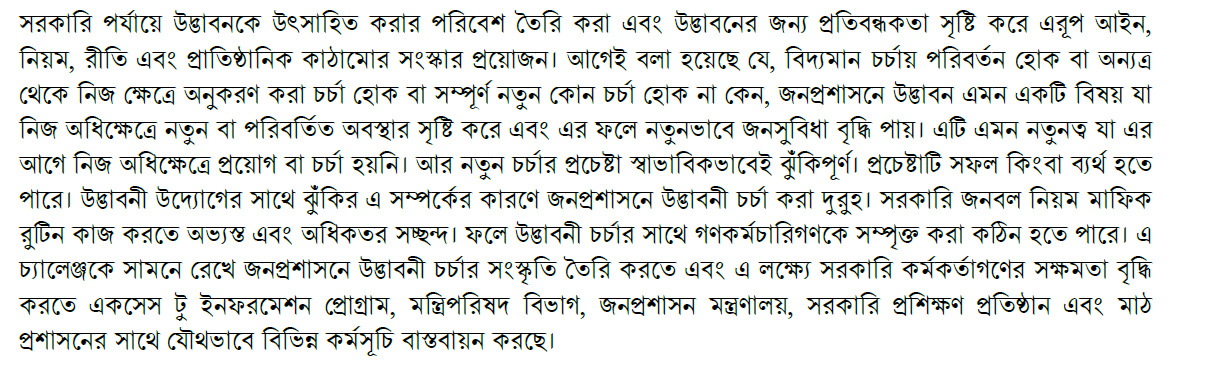 উদ্ভাবনে চ্যালেঞ্জ
সরকারি খাতে উদ্ভাবনের প্রধান চ্যালেঞ্জ হচ্ছে আমলাতন্ত্রের ঐতিহ্যগত স্থিতাবস্থা প্রবণতা এবং ঝুঁকি বিমুখতা। উদ্ভাবনের সক্ষমতা বৃদ্ধিতে এ বিষয়সমূহ পরিবর্তন করা আবশ্যক।

আমাদের দেশে সরকারি কাজে পূর্ববর্তীতাকে অনুসরণ করা হয় আর সুনির্দিষ্ট নিয়মপদ্ধতি মেনে চলা হয় যা উদ্ভাবনের অন্যতম একটি প্রধান অন্তরায়। পরিবর্তনকে মেনে নেয়া এবং সুনির্দিষ্ট নিয়মের বাইরে গিয়ে নতুন কোনো পদ্ধতি চালু করার মাধ্যমে উদ্ভাবনের সক্ষমতা অনেকাংশ বৃদ্ধি করা সম্ভব।
উদ্ভাবনে চ্যালেঞ্জ
আমাদের দেশে ঝুঁকি গ্রহণের সাহসিকতা এবং সফল উদ্ভাবনী উদ্যোগের জন্য পৃথক কোনো প্রণোদনার ব্যবস্থা নাই। কোনো উদ্ভাবনী উদ্যোগ গ্রহণের জন্য ঝুঁকি গ্রহণের সাহসিকতা থাকতে হবে। সফল উদ্ভাবনী উদ্যোগের ক্ষেত্রে পৃথক প্রনোদনার ব্যবস্থা থাকলে অনেকেই নতুন নতুন উদ্ভাবণী উদ্যোগ গ্রহণে উৎসাহিত হবে। এতে উদ্ভাবনের সক্ষমতা অনেকাংশে বৃদ্ধি পাবে।
উদ্ভাবনে চ্যালেঞ্জ
উদ্ভাবনের প্রধান চ্যালেঞ্জসমূহঃ

১। সম্পদের অপ্রতুলতা
২। উদ্ধতন কর্তৃপক্ষের সমর্থনের অভাব
৩। নতুন উদ্যোগের কর্মচারিগণের বাধা প্রদান
৪। সেবা গ্রহিতার অজ্ঞতা বা পশ্চাদপদতা
৫। আইনগত জটিলতা এবং
৬। ঝুঁকি গ্রহণ না করার প্রবণতা
ভবিষ্যৎ পরিকল্পনা
উদ্ভাবনের সক্ষমতা বৃদ্ধির ক্ষেত্রে ভবিষ্যৎ যেসকল পরিকল্পনা গ্রহণ করা প্রয়োজন তা হলোঃ

১। সম্পদের অপ্রতুলতা দূরীকরণে প্রয়োজনীয় ব্যবস্থা গ্রহণ 
২। নতুন উদ্যোগ গ্রহণে উদ্ধতন কর্তৃপক্ষের সমর্থন প্রদান ও ঝুঁকি গ্রহণে উৎসাহ প্রদান।
৩। সেবা গ্রহিতার অজ্ঞতা বা পশ্চাদপদতা দূরীকরণে প্রয়োজনীয় ব্যবস্থা গ্রহণ
৪। আইনগত জটিলতা দূরীকরণে প্রয়োজনীয় ব্যবস্থা গ্রহণ।
৫। সঠিকভাবে সমস্যা চিহ্নিতকরণের সক্ষমতা বৃদ্ধি, কার্যকর টিমওয়ার্ক , কার্যকর নেটয়ার্কিং ও পার্টনারশি , ঝুঁকি বিশ্লেষণের সক্ষমতা , ডিজাইন থিংকিং এ পারদর্শিতা ইত্যাদি দক্ষতা অর্জনের জন্য উদ্ভাবনের সাথে সংশ্লিষ্ট সকলের জন্য প্রশিক্ষণের ব্যবস্থা গ্রহণ।
ধন্যবাদ